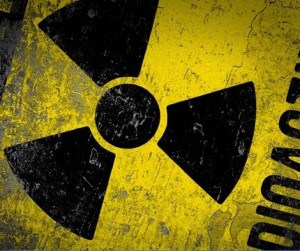 Radioactivity
Chapter 18
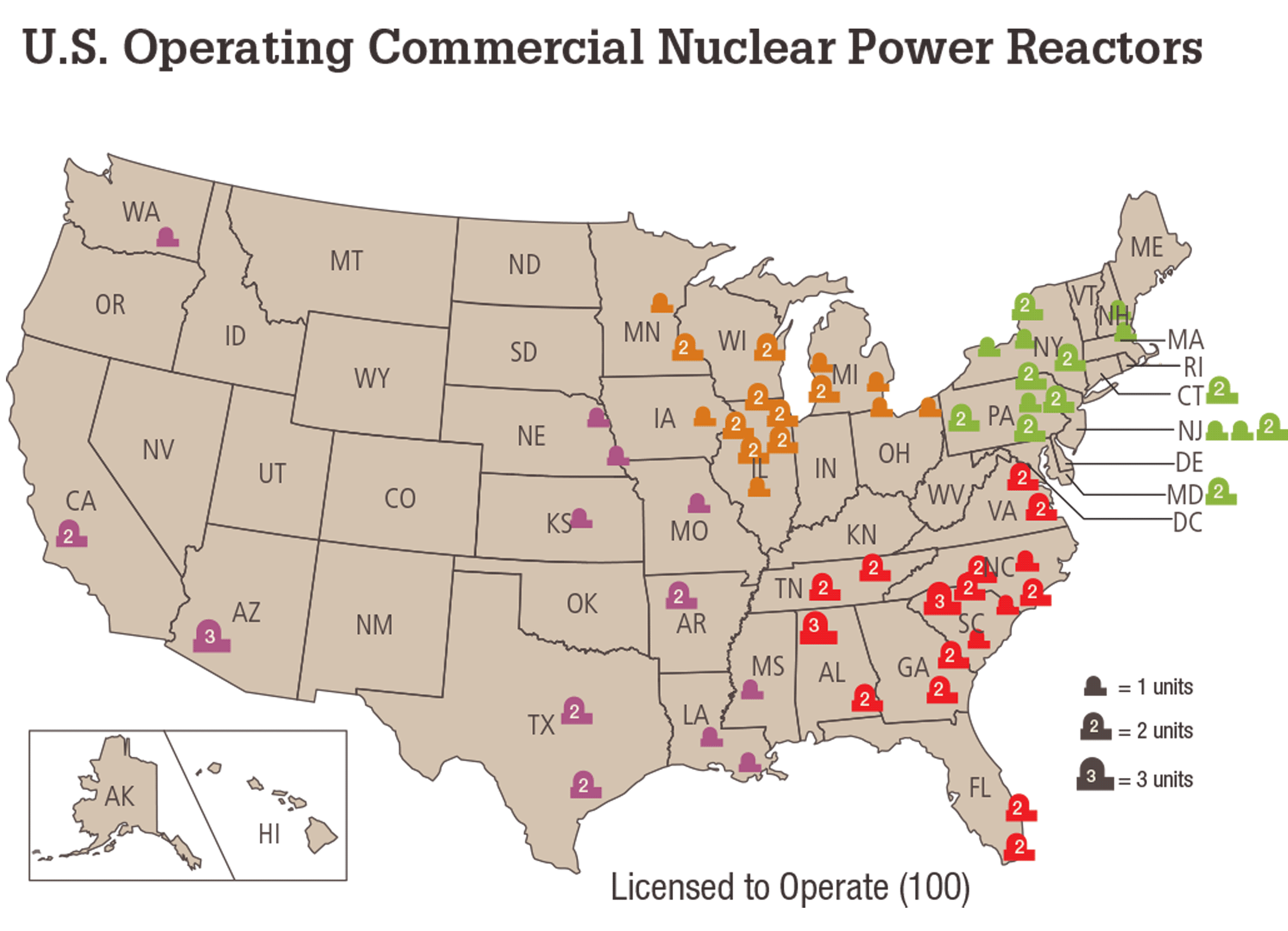 What holds the nucleus together?
Strong force: attractive force that acts between protons and neutrons in an atomic nucleus
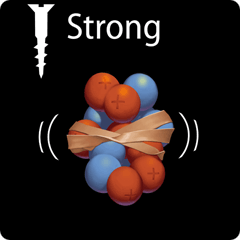 What is radioactivity?
When the strong force is not large enough to hold a nucleus together tightly, the nucleus can decay and give off matter and energy. 
This process of nuclear decay is called radioactivity.
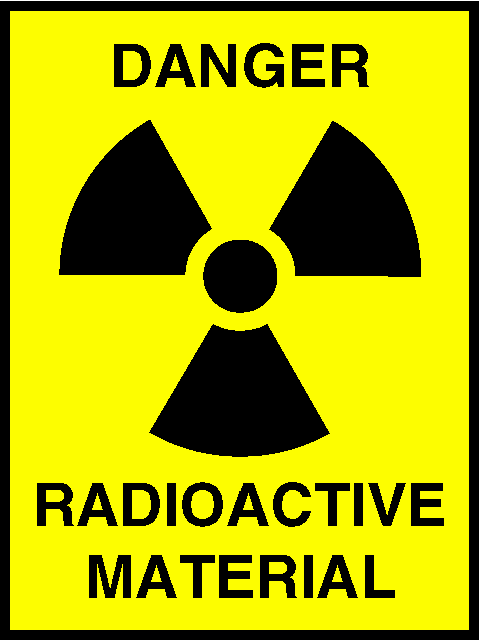 Isotopes
All atoms of an element have the same number of protons.
An  Isotope is an atom that has different amount of neutrons.
Ex:  Carbon can have 6, 7, or 8 neutrons.
In order to know what carbon we are talking about, we must specify the mass or use isotopic notation.


Carbon 14 can be written as
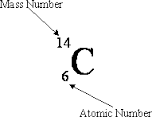 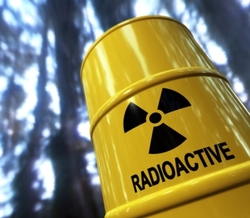 Types of Decay
Alpha Decay
Made of 2 protons and 2 neutrons
 Charge of +2
 Are more massive than gamma and beta
 Can be stopped by a sheet of paper
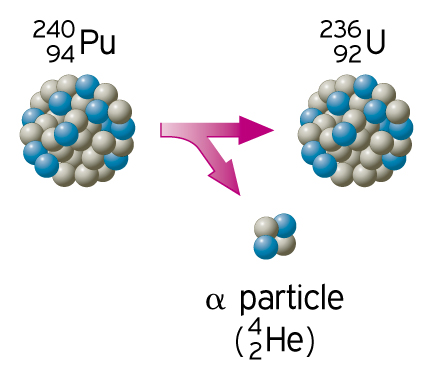 Alpha particle =
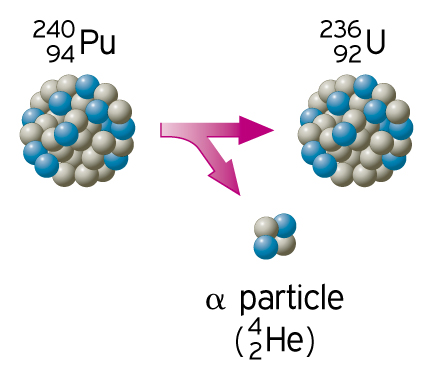 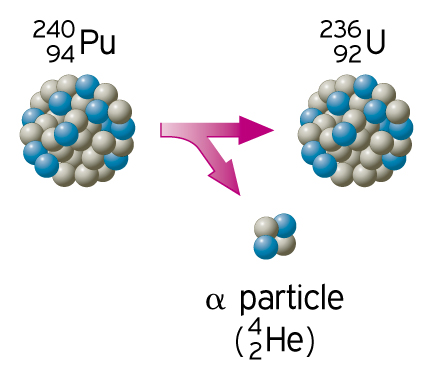 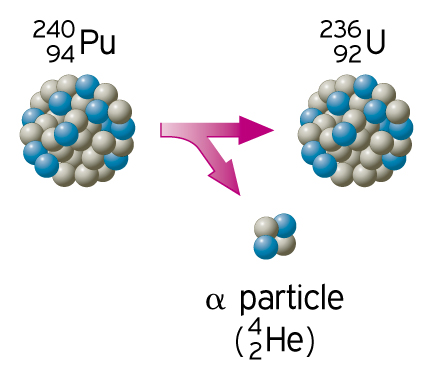 +
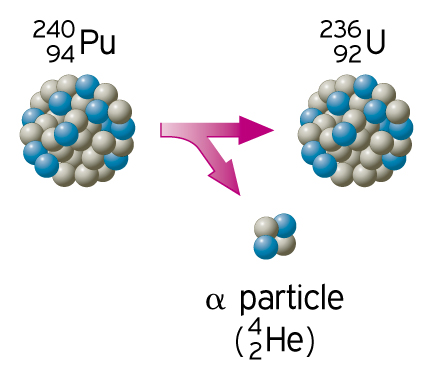 Beta Decay
e
Beta particle =
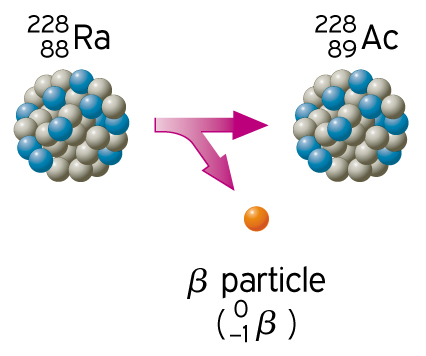 An unstable neutron decays into a proton and emits an electron
 This electron is called a beta particle
 Faster than alpha particles
Can be stopped by aluminum foil
 Charge = -1
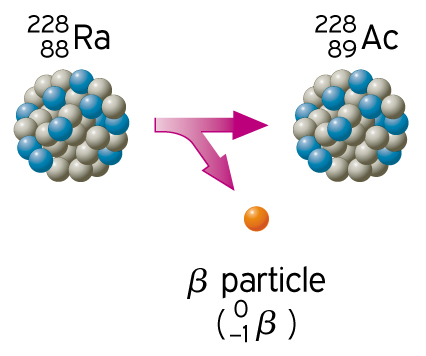 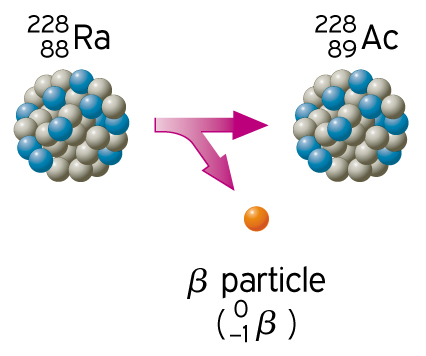 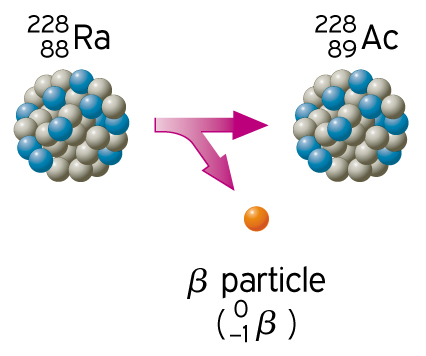 +
e
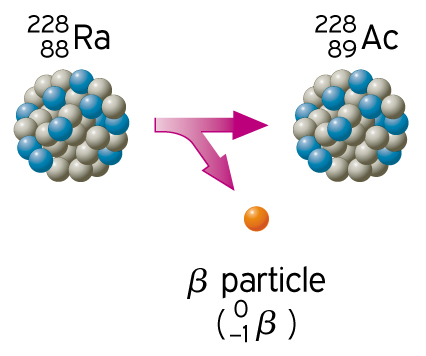 Gamma Rays
Gamma rays are usually emitted from a nucleus when alpha decay or beta decay occurs

 Are electromagnetic waves

 They have no mass and no charge and travel at the speed of light
 Can be stopped by thick blocks of lead or concrete

 Have no charge
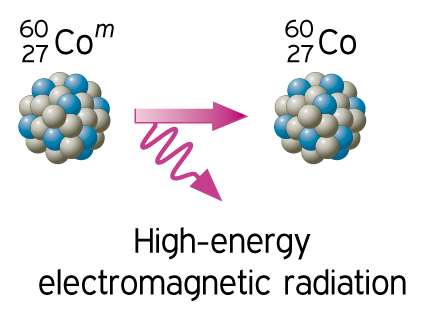